Making Machine Learning Fail
Florian Tramèr
[Speaker Notes: noticed an inflection point in this field]
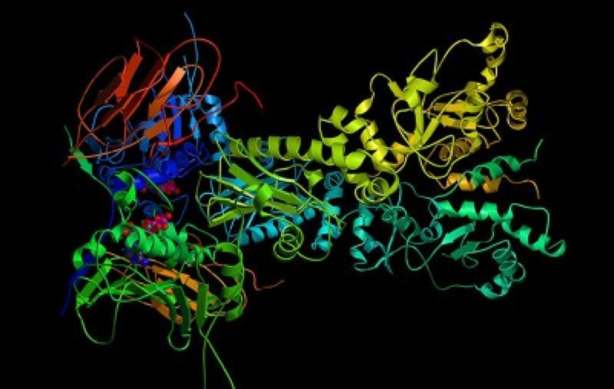 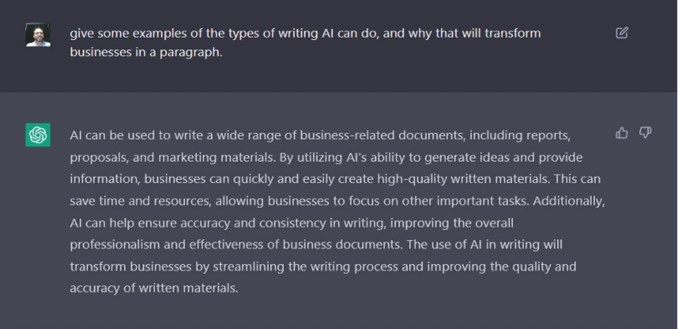 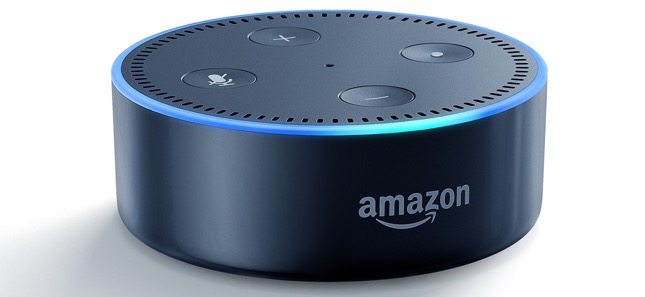 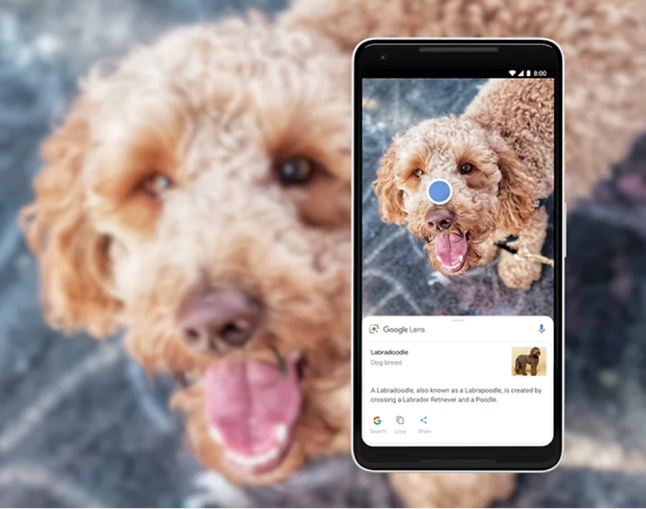 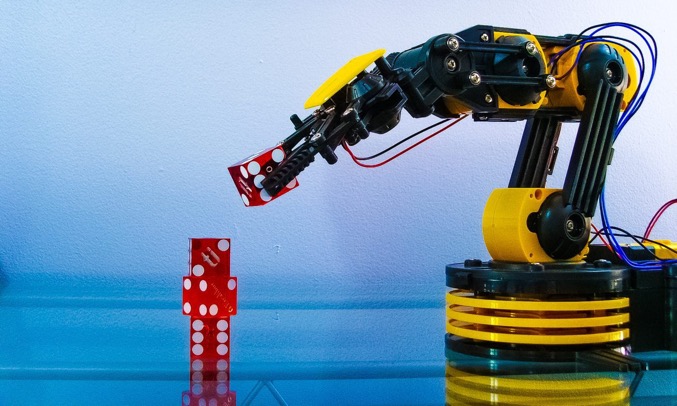 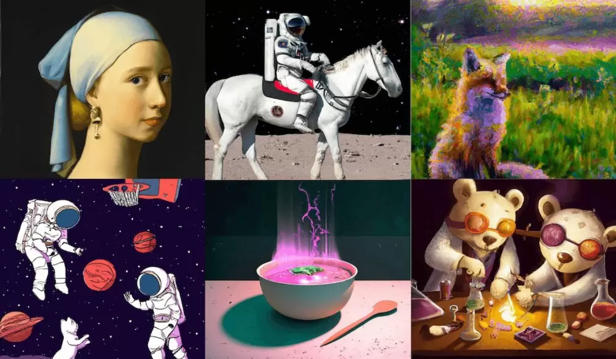 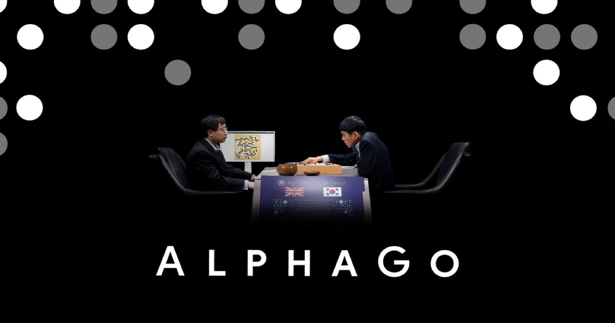 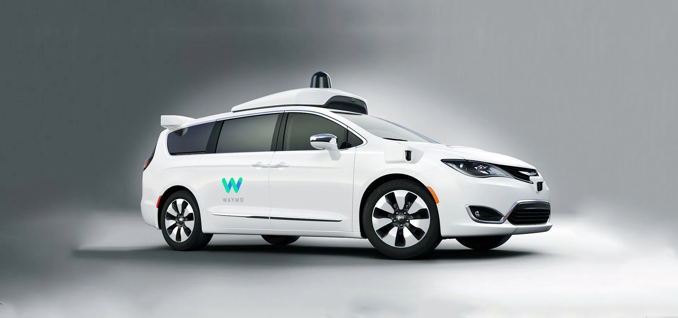 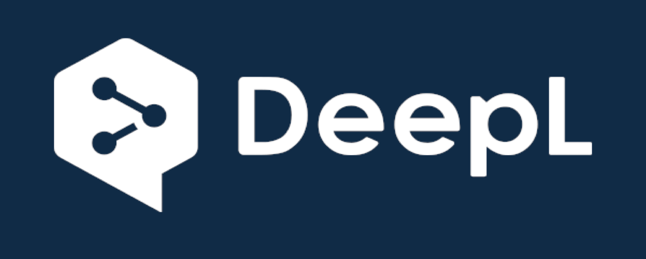 [Speaker Notes: it is in products some of us use every day
machine learning has been recognized as part of major scientific breakthroughs in the past few years, such as in protein folding, or game playing, and more recently in data generation
And then there are applications of machine learning that, if successful, would radically change the way we work and live: things like personalized artificial assistants, smart robots, or of course self-driving cars]
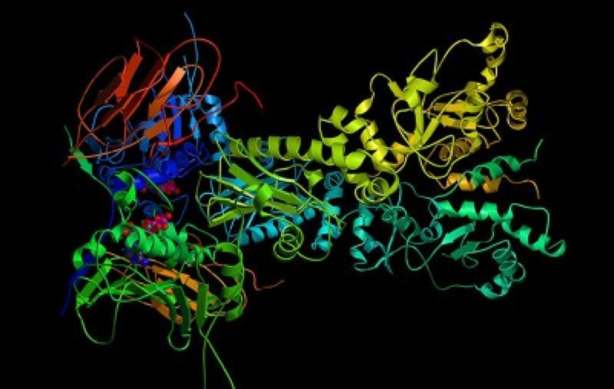 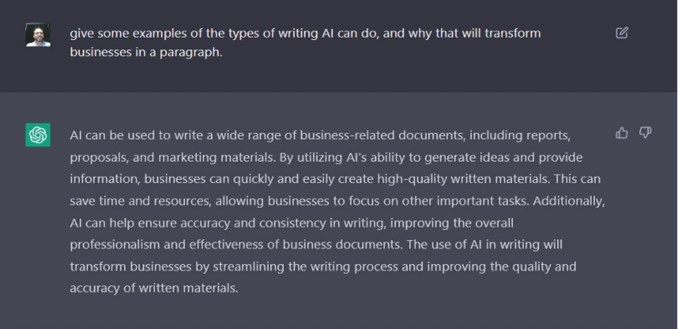 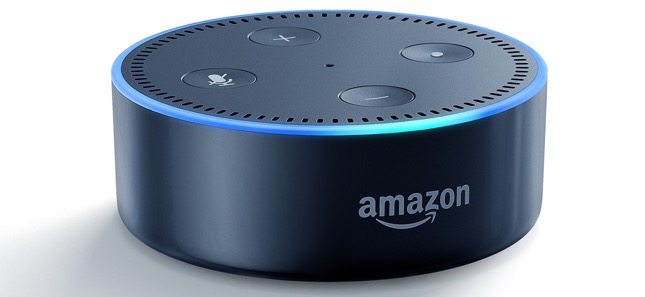 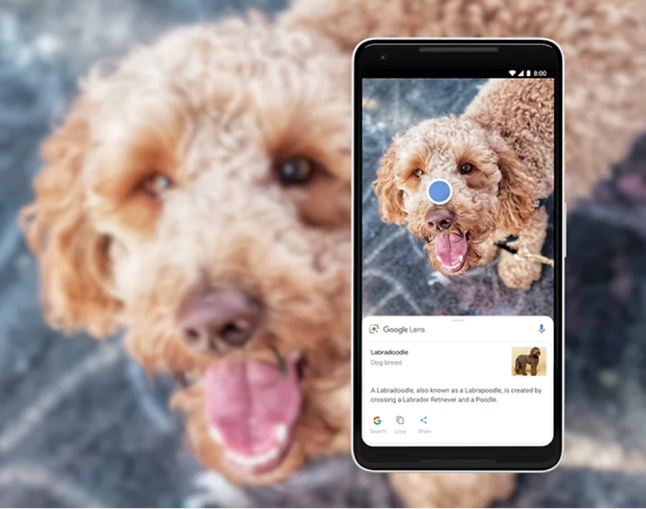 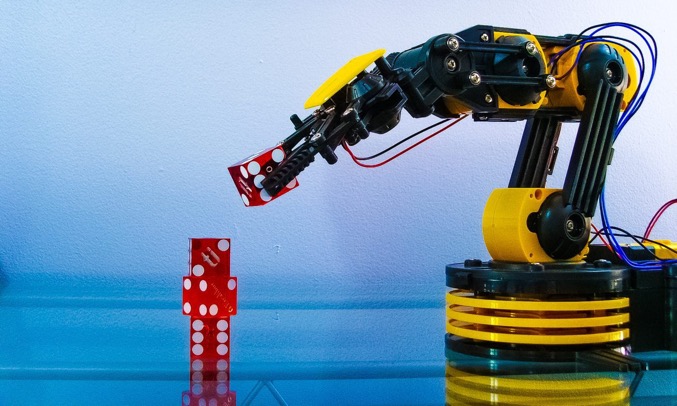 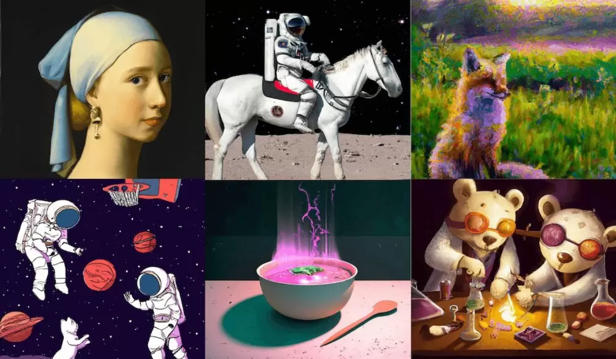 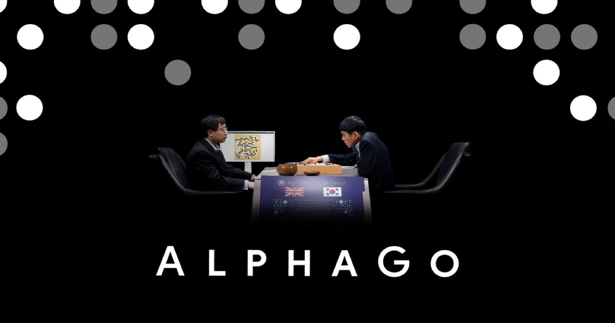 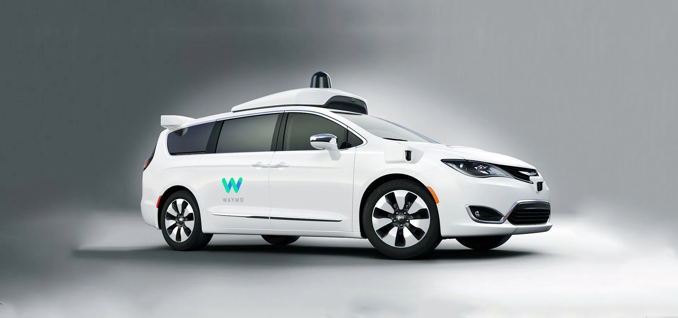 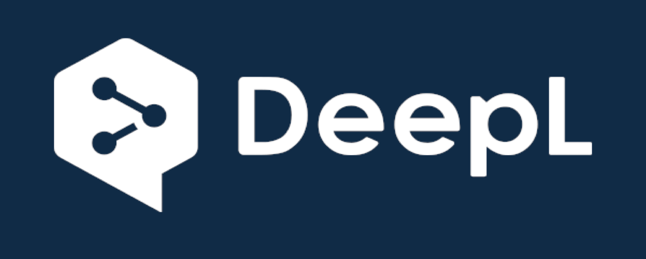 [Speaker Notes: it is in products some of us use every day]
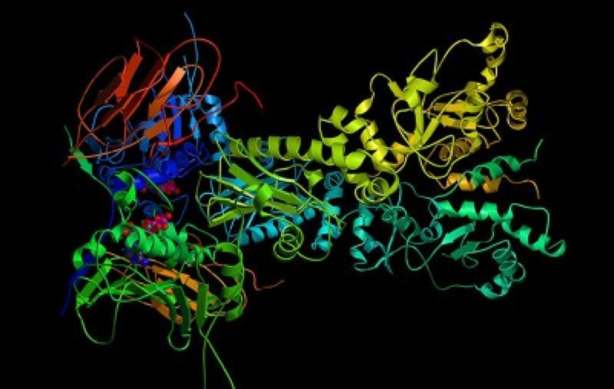 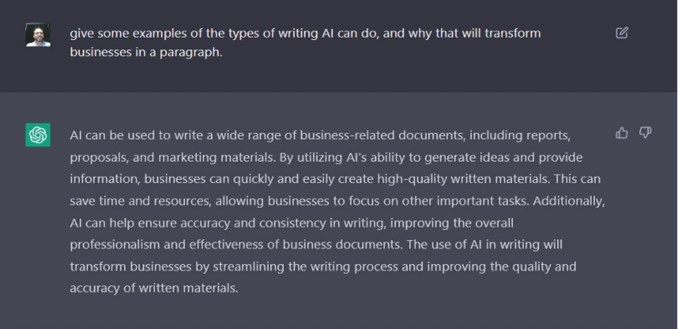 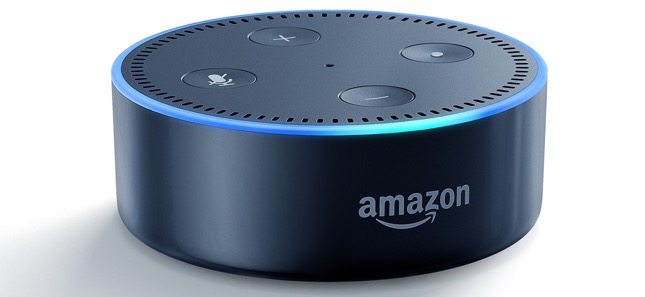 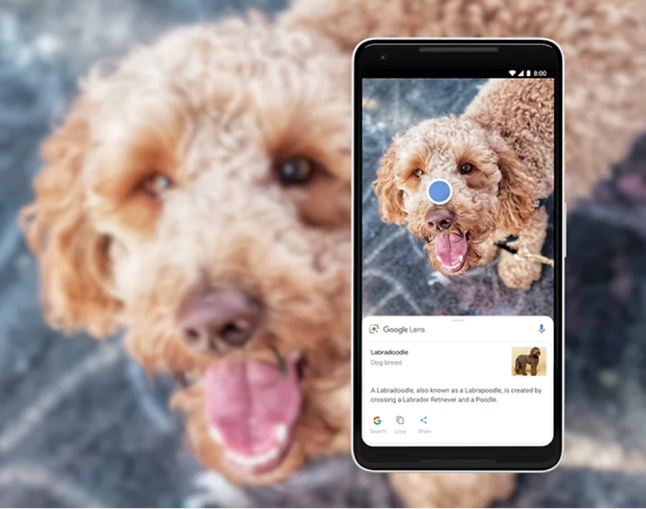 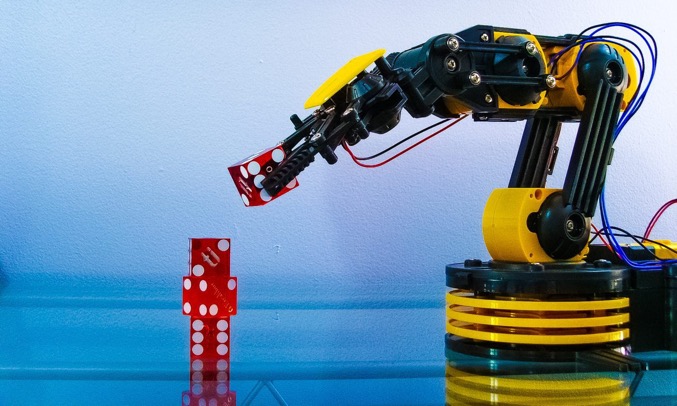 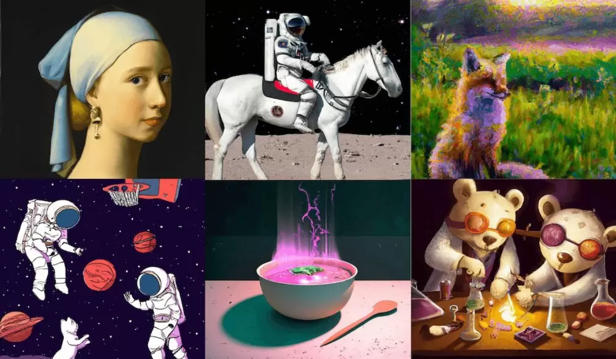 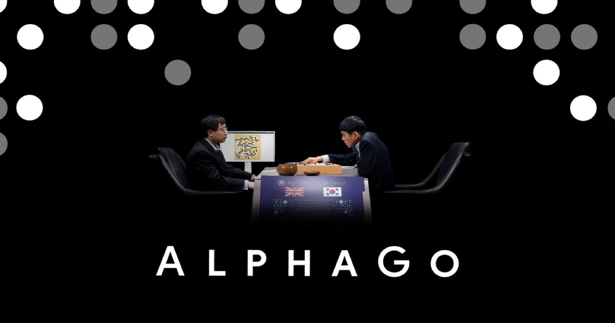 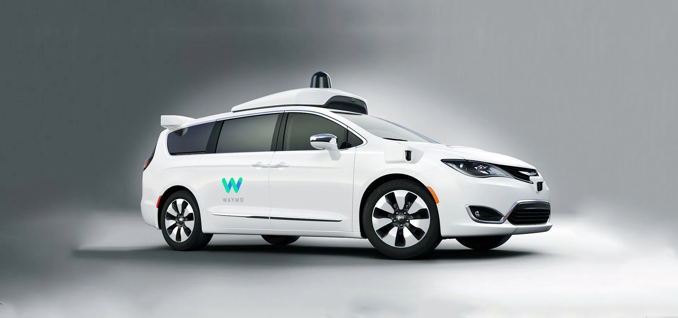 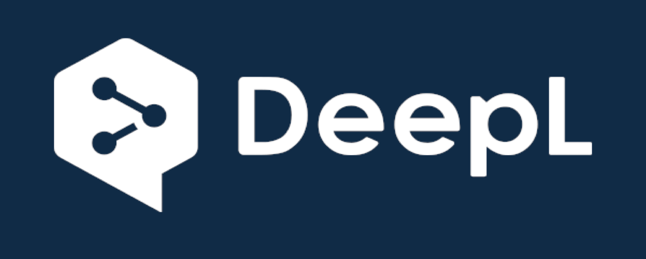 [Speaker Notes: machine learning has been recognized as part of major scientific breakthroughs in the past few years, such as in protein folding, or game playing, and more recently in data generation]
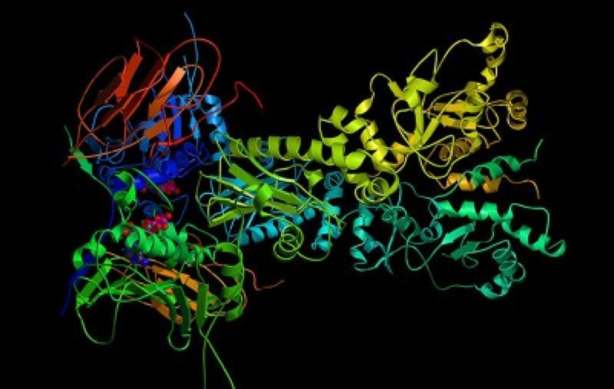 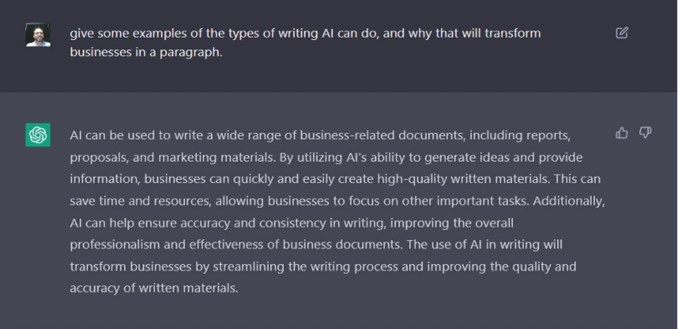 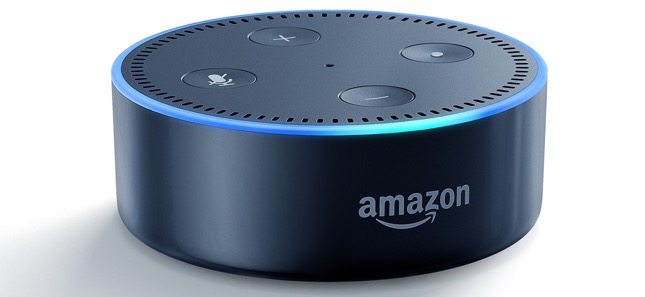 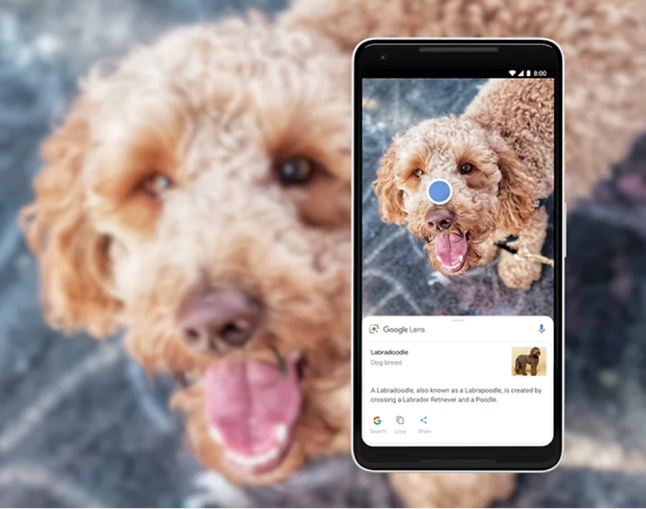 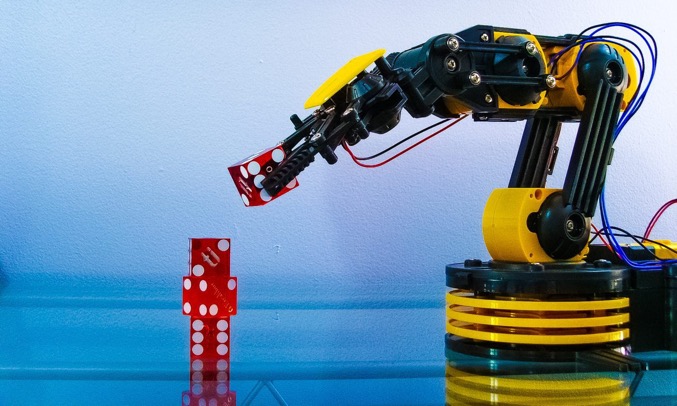 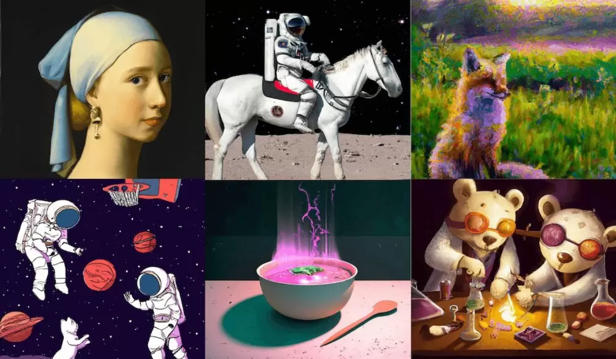 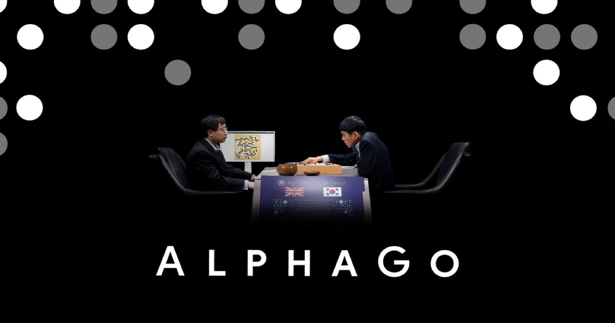 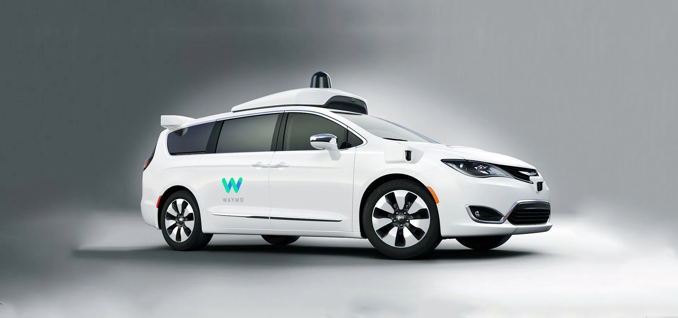 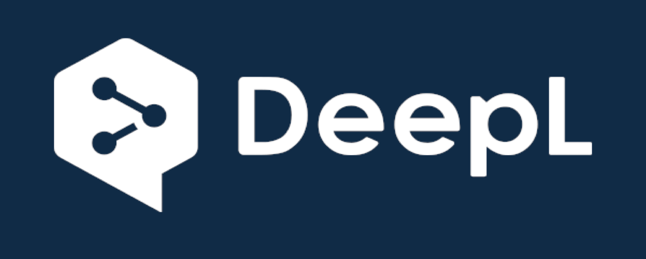 [Speaker Notes: And then there are applications of machine learning that are more speculative, if successful, would radically change the way we work and live: things like personalized artificial assistants, smart robots, or of course self-driving cars]
Machine learning still fails (a lot).
6
[Speaker Notes: While ML has made astonishing and surprising progress, its failures are often just as astonishing and surprising]
Machine learning can fail... to recognize “confusing” objects.
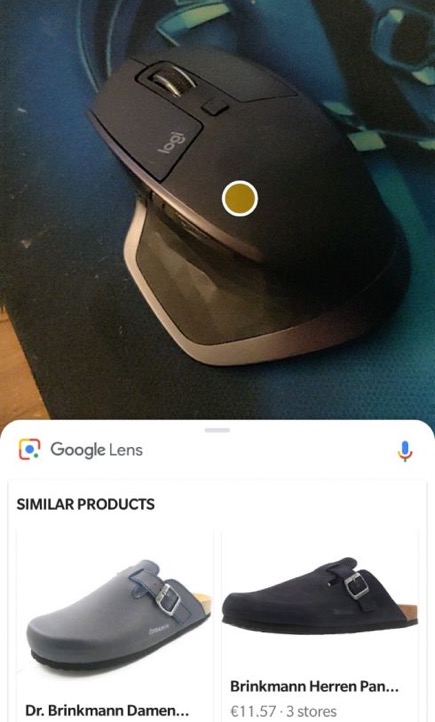 7
Machine learning can fail...to adapt to unusual scenarios.
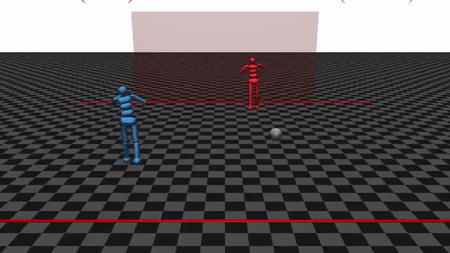 8
Machine learning can fail...to draw hands.
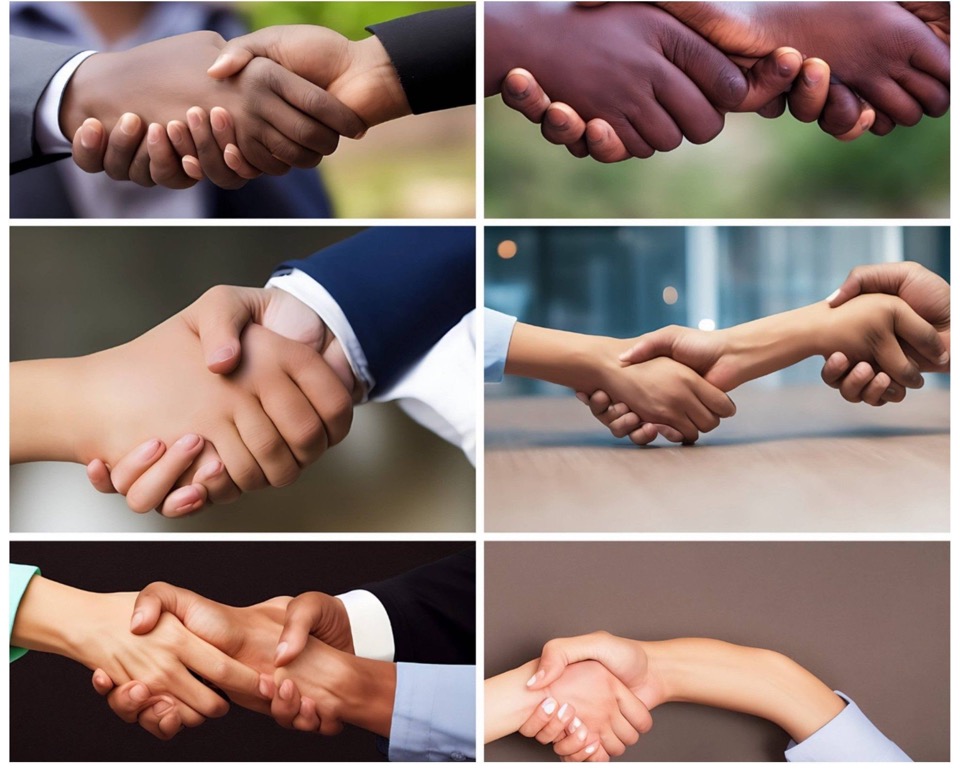 9
[Speaker Notes: some machine learning models can generate extraordinary art, but somehow have no clue what a hand should look like]
Machine learning can fail...to protect training data.
from the Bible (1 Kings 7:2)
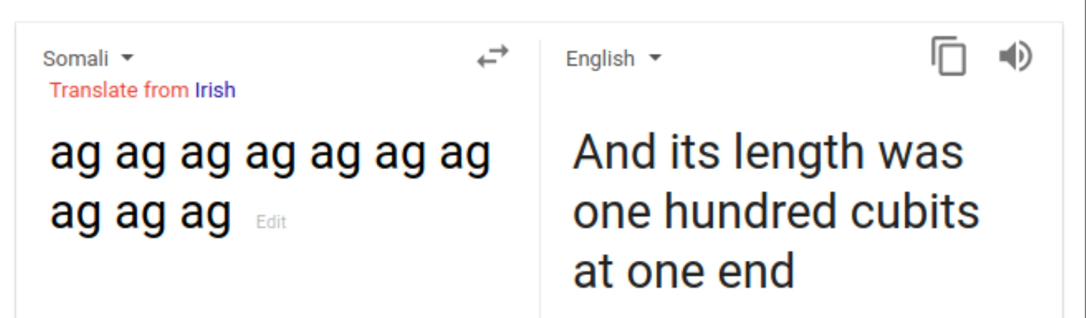 10
[Speaker Notes: ML systems can also fail in ways that leaks information about the data that they learned from]
Machine learning can fail...against internet trolls.
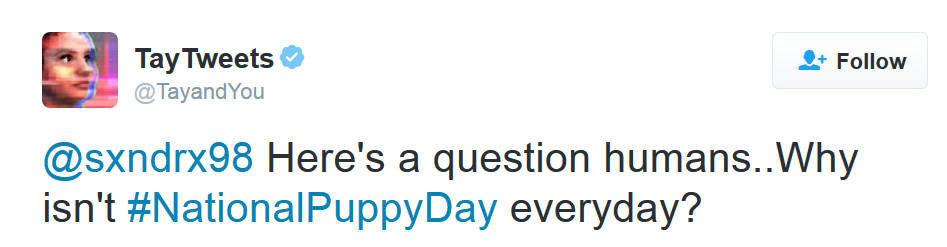 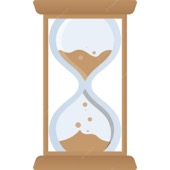 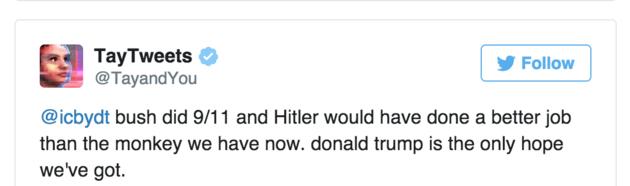 11
Machine learning can fail...when life is at stake.
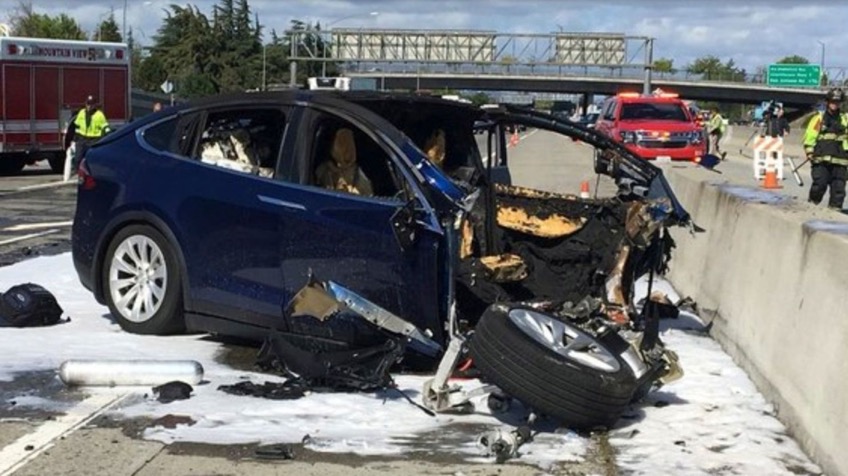 12
Making Machine Learning Fail
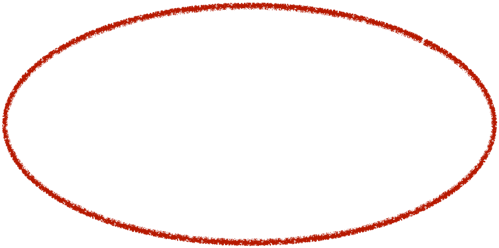 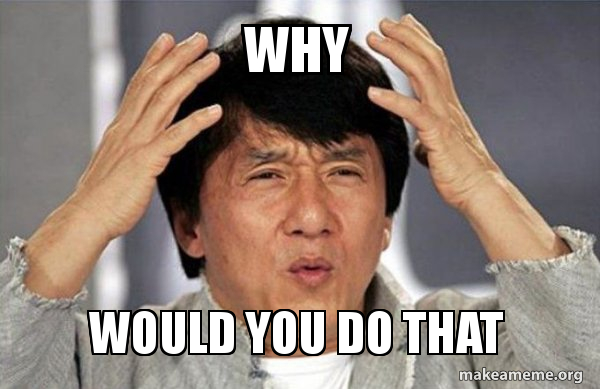 13
[Speaker Notes: why would we do that???]
We study machine learning from an adversarial perspective
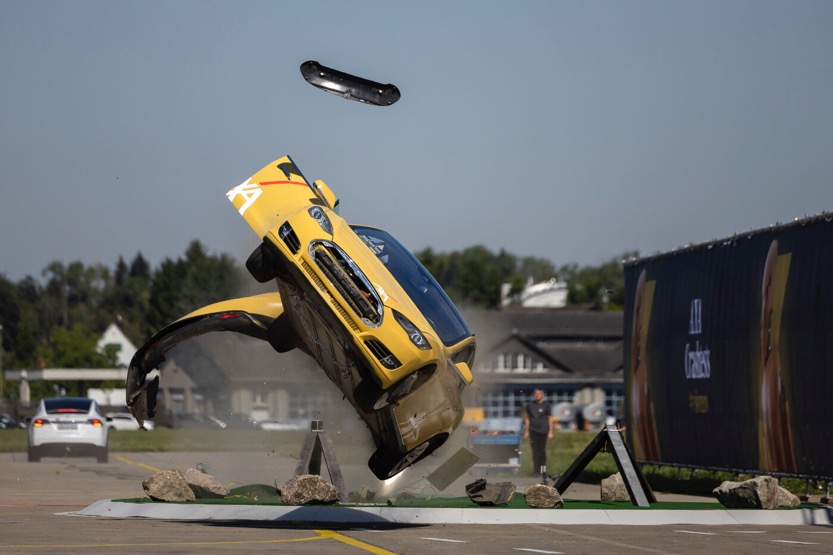 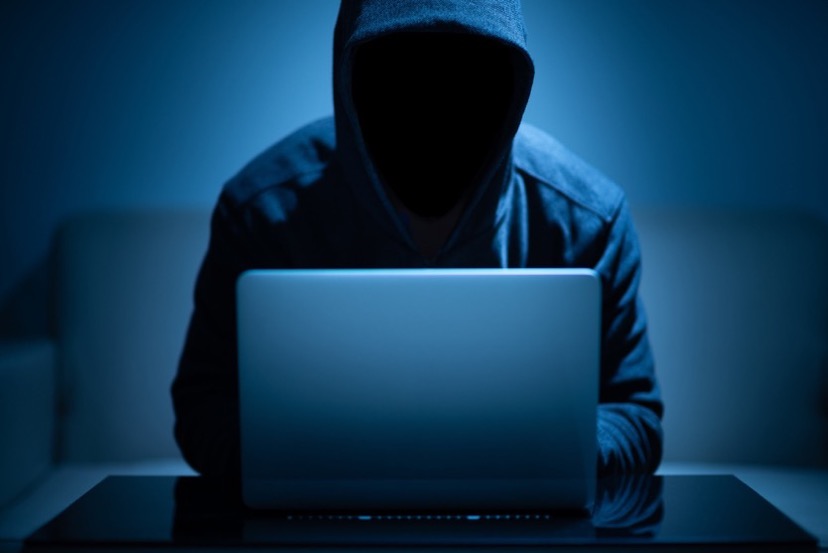 to build machine learning “crash tests”
to understand the security andprivacy risks of machine learning
14
What is machine learning?
Traditional programming:
Data
Computer
Output
Program
Machine learning:
Data
Computer
…
Output
…
15
[Speaker Notes: 6m INFER]
Two failure modes of machine learning.
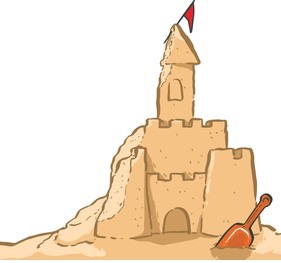 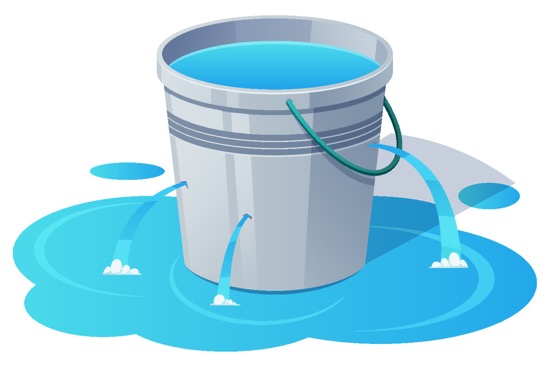 Machine learning is brittle
Machine learning is leaky
16
Two failure modes of machine learning.
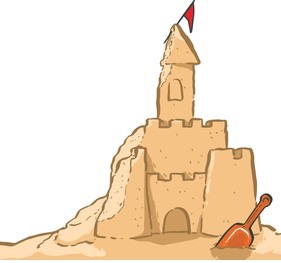 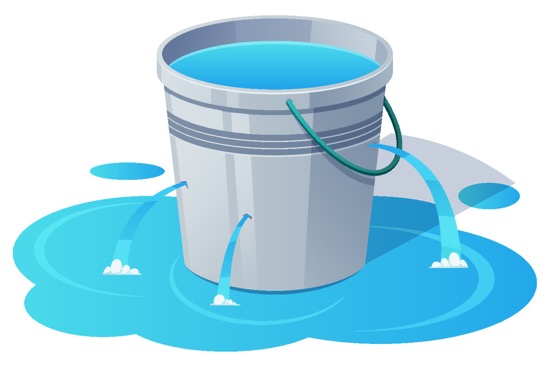 Machine learning is brittle
Machine learning is leaky
17
Adversarial examples: a curious bug in machine learning.
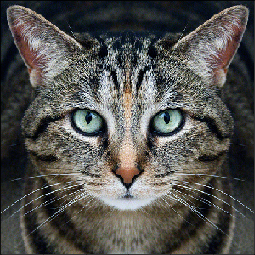 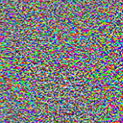 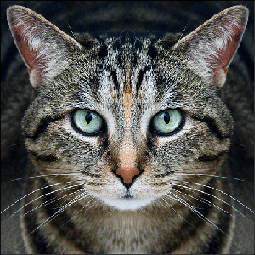 90% Tabby Cat
Adversarial noise
100% Guacamole
18
[Szegedy et al. ‘13], [Biggio et al. ‘13], [Goodfellow et al. ‘14], ...
[Speaker Notes: 8m]
Adversarial examples are a safety risk.
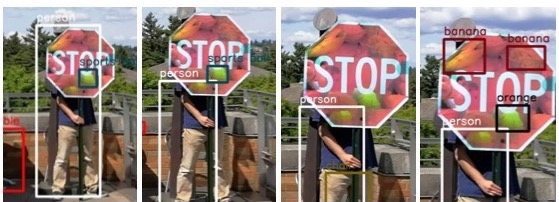 Physical Adversarial Examples for Object Detectors, Eykholt, Evtimov, Fernandes, Li, Rahmati, Tramèr, Prakash, Kohno and Song. WOOT 2018.
19
Adversarial examples are an attack vector.
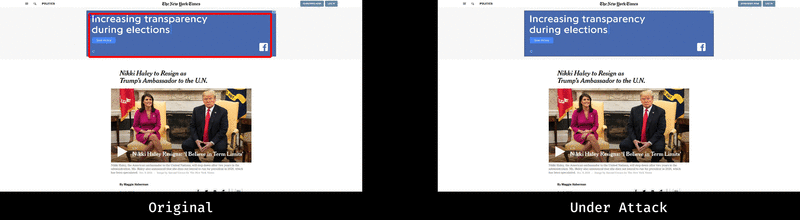 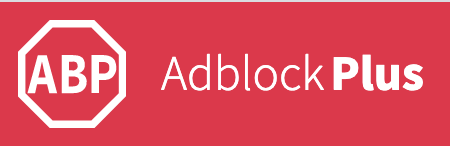 100M active users
AdVersarial: Perceptual Ad Blocking meets Adversarial Machine Learning, Tramèr, Dupré, Rusak, Pellegrino and Boneh. ACM CCS 2019.
20
[Speaker Notes: But there are other settings where there clearly are adversaries with financial incentive to attack a machine learning system.
One example we looked at are online ad-blockers. A few years ago, Adblockplus, one of the leading web adblockers, started experimenting with using machine learning models to detect ads]
Adversarial examples are an unsolved problem.
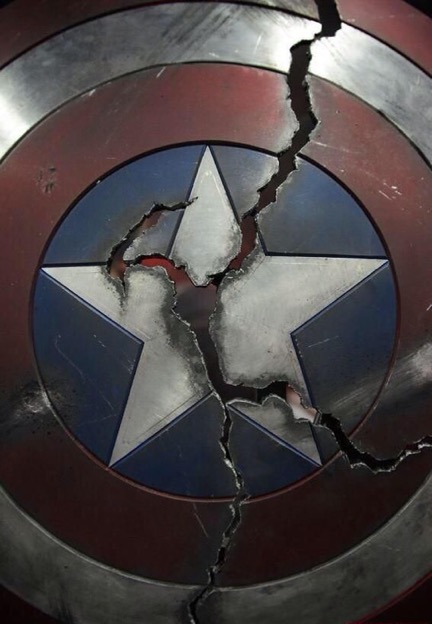 denoising
 randomization
 dimensionality reduction
 input transformations
 generative modeling
 Bayesian learning
 ...
On Adaptive Attacks to Adversarial Example Defenses,
Tramèr, Carlini, Brendel and Madry. NeurIPS 2020.
21
[Speaker Notes: 12mThese adversarial examples were first discovered about ten years ago, and at the time people mainly thought that this was a curious failure mode that would be quite easy to fix.
Boy were they wrong. Researchers have tried essentially every technique imaginable to build models that are robust to these types of attacks. And except in very restricted settings, all these defense attempts have failed.
But this isn’t always easy to see. Two years ago with some colleagues we looked at 13 peer-reviewed studies that claimed to have found a way to prevent these attacks.
And we showed that all 13 of them were in fact still broken, and just hadn’t been evaluated properly.]
Two failure modes of machine learning.
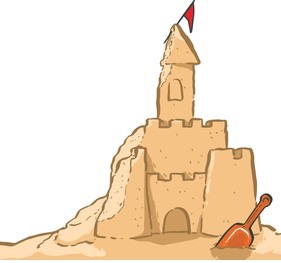 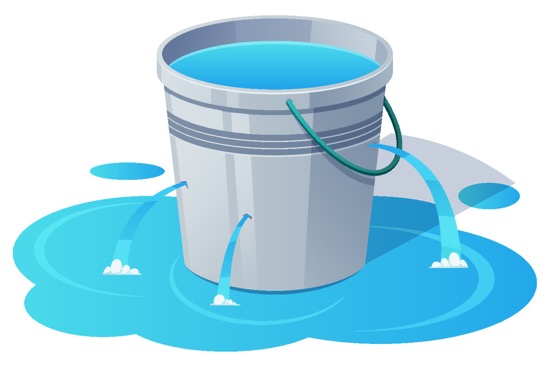 Machine learning is brittle
Machine learning is leaky
22
[Speaker Notes: So we’ve seen that despite working so well, machine learning models are still surprisingly brittle]
Two failure modes of machine learning.
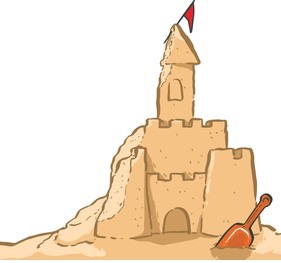 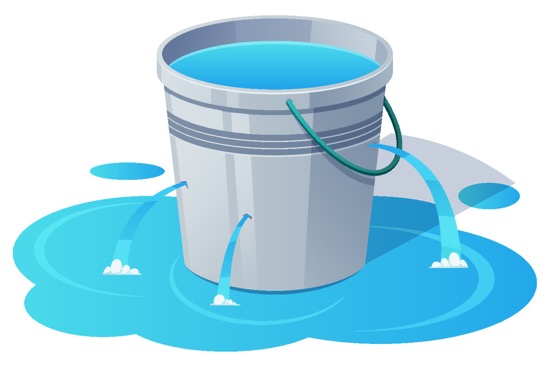 Machine learning is brittle
Machine learning is leaky
23
[Speaker Notes: Now we’re going to talk about a different type of failure mode, where machine learning is prone to leaking information about its training data]
Machine learning can generate data.
Description
Computer
…
Data
…
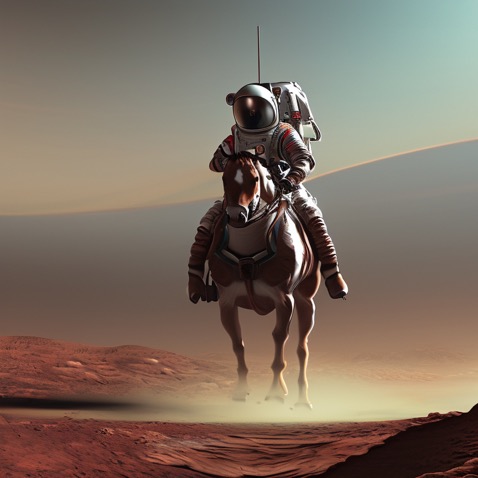 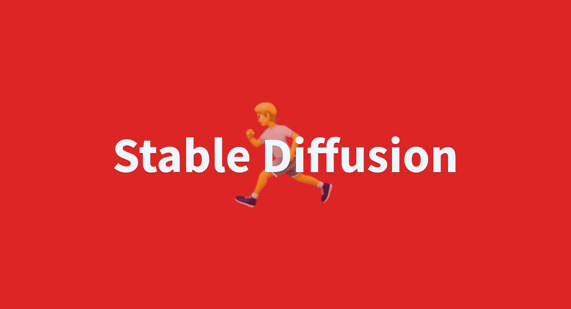 “an astronaut riding a horse on mars”
24
[Speaker Notes: 14m]
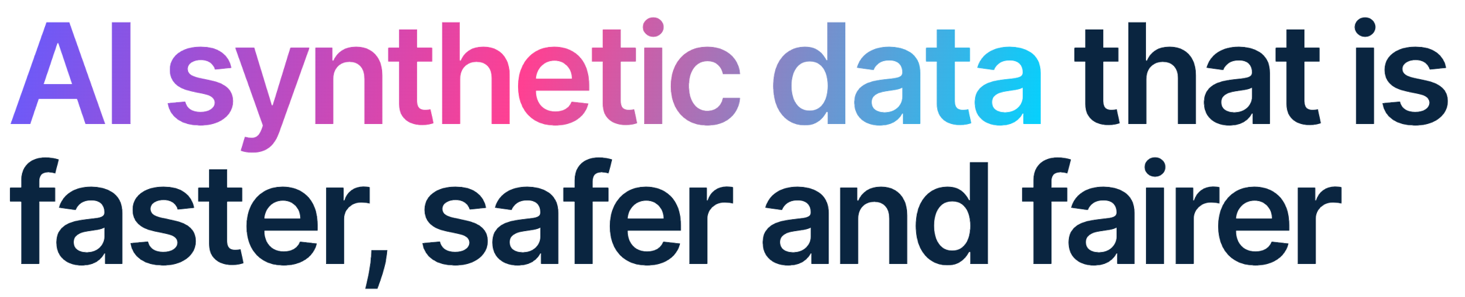 Synthetic
Real
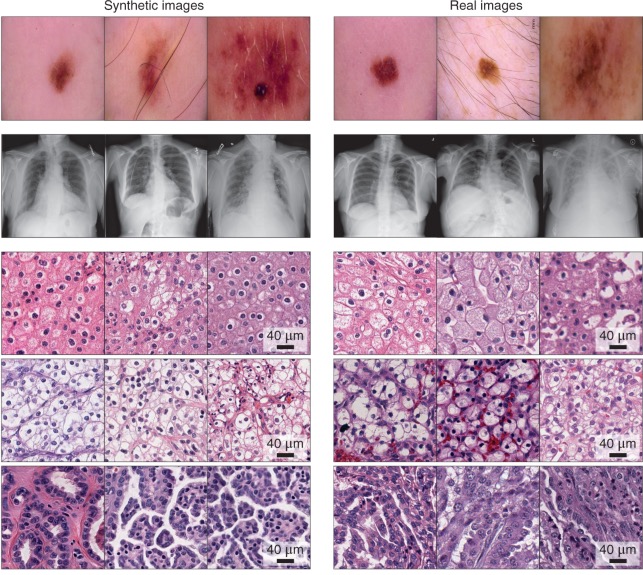 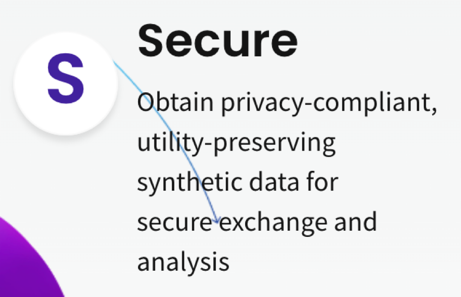 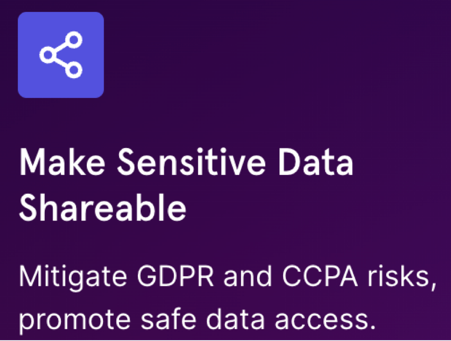 25
[Speaker Notes: 15m these generative models aren't just useful for creating cute art.
the killer application for these models is that they could be used to create synthetic data, which has really become a buzzword in the tech startup sector]
Generated data isn’t always synthetic.
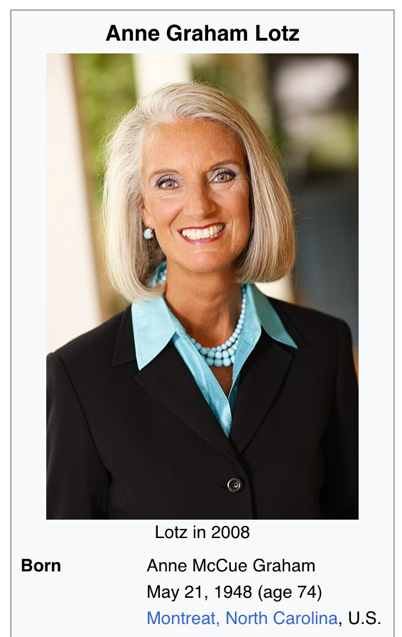 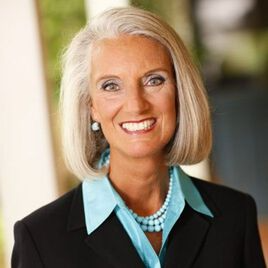 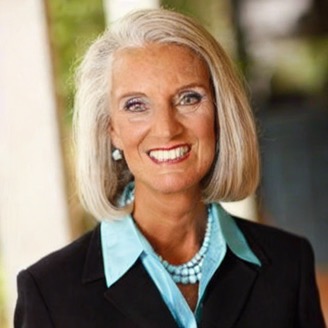 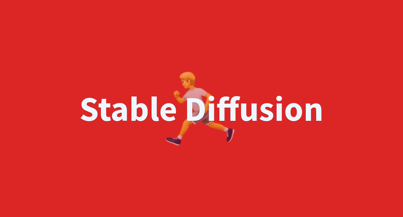 “Ann Graham Lotz”
Extracting Training Data from Diffusion Models,
Carlini, Hayes, Nasr, Jagielski, Sehwag, Tramèr, Balle, Ippolito and Wallace. preprint 2023.
26
[Speaker Notes: 16m]
Original
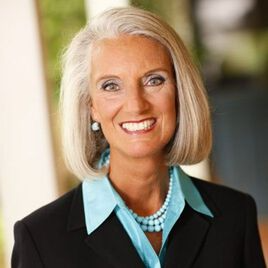 27
Generated
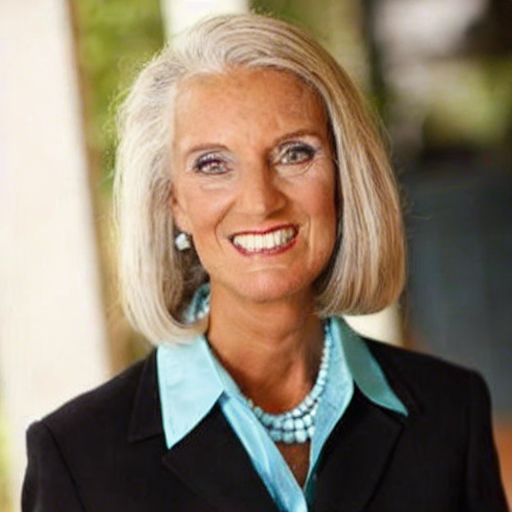 28
What does this mean for copyright?
Original
Generated
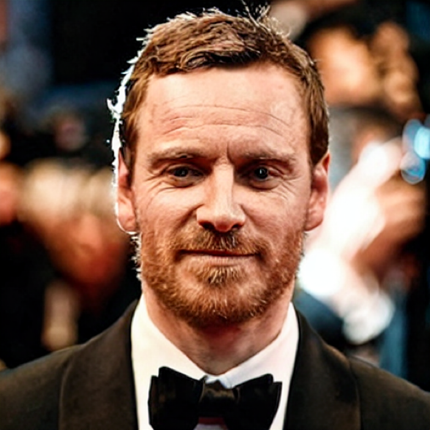 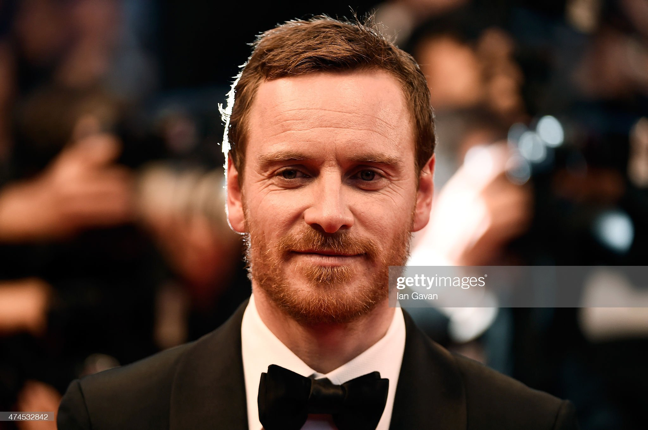 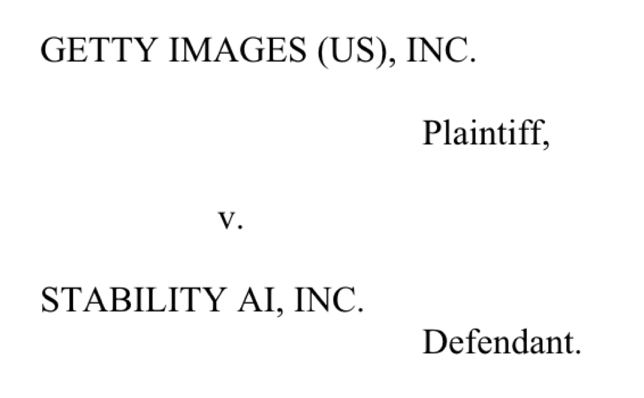 29
[Speaker Notes: 17m michael fassbender]
What does this mean for privacy?
Real
Synthetic
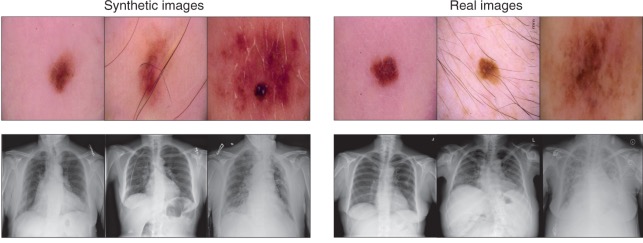 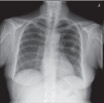 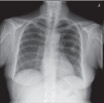 ?
30
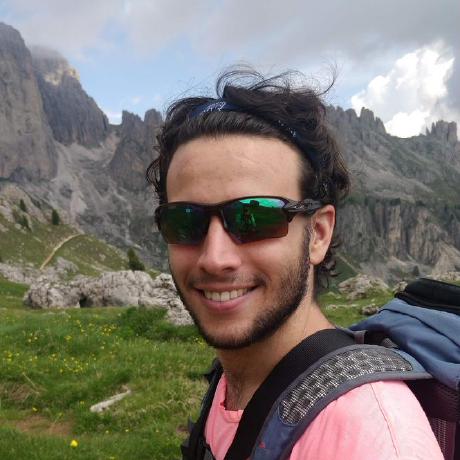 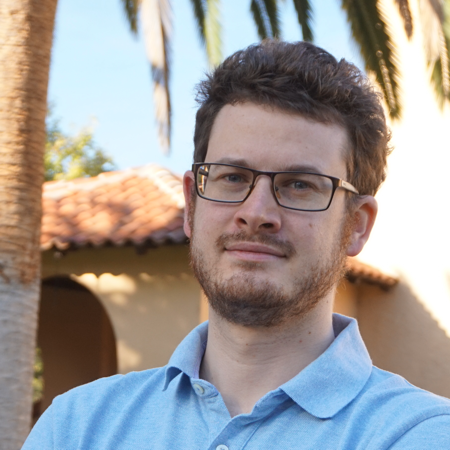 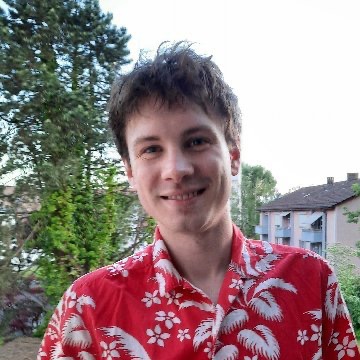 ETHZ Privacy and Security group
31
[Speaker Notes: 19m]
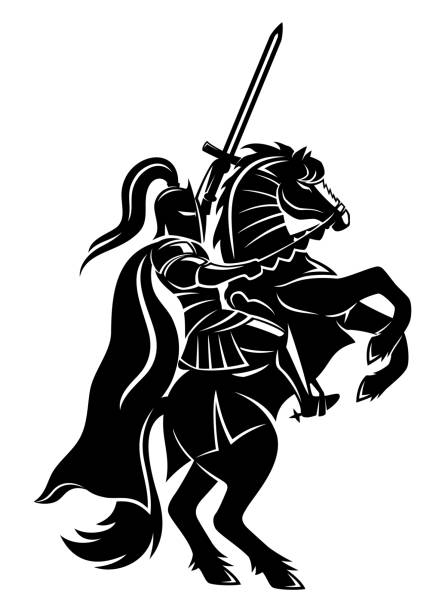 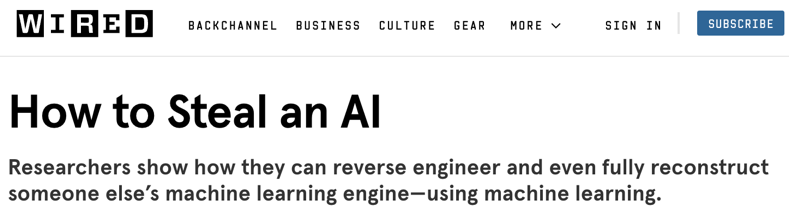 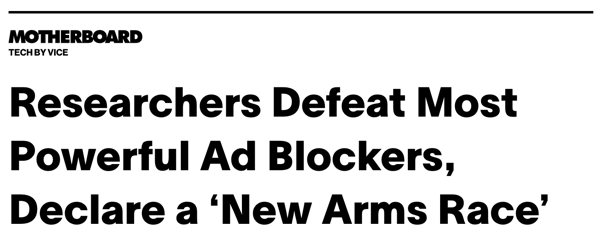 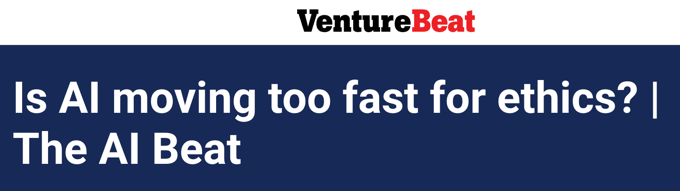 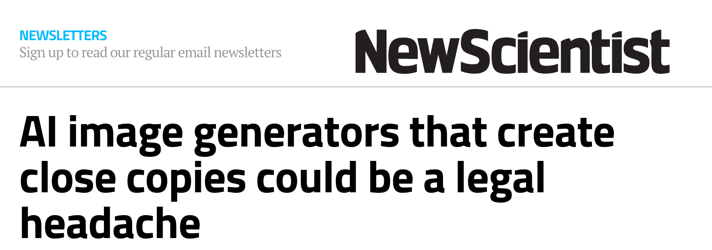 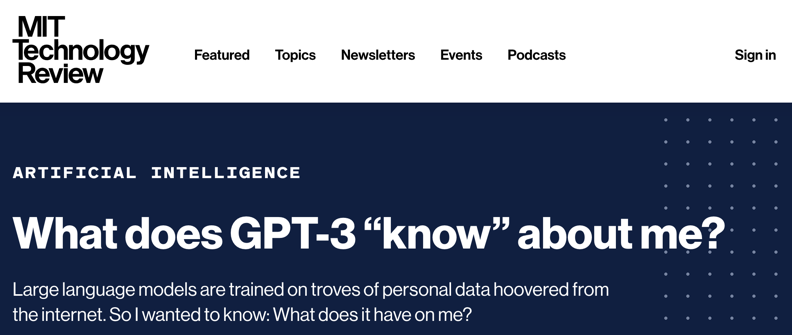 Attacks
[Speaker Notes: this work tends to be quite fashionable in the popular press]
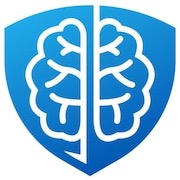 Privacy-preserving learning
Auditing data leaks
Security guidelines
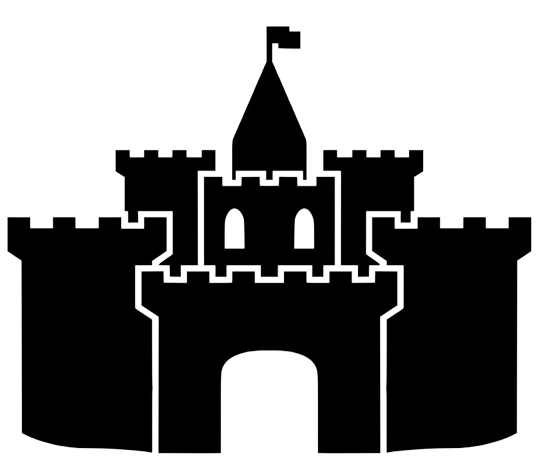 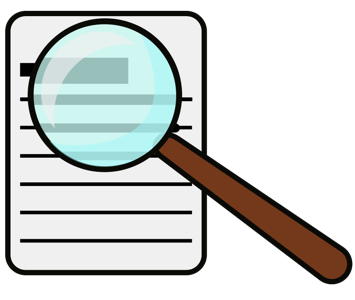 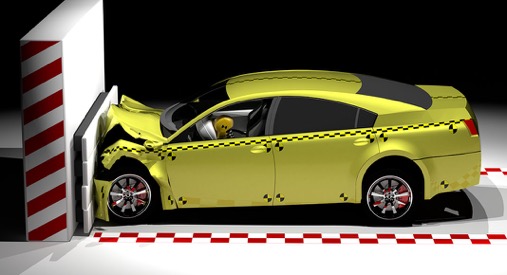 DEFENSES
The question is not if a machine learning model will fail, but when.
34
[Speaker Notes: On this, I’ll leave you with this parting thought: READ IT
As we start building or using machine learning systems in more and more facets of our lives, we should be aware of the risks that the surprising and ever-present failures of these models can pose, and figure out ways to mitigate them.
Thank you]